【連携プラン】
八尾土木事務所／都市計画室／ みどり推進室／中部農と緑の総合事務所　令和３年４月
『枚岡公園 ・ なるかわ園地』　の連携強化による更なる魅力アップに向けて（案）
府営枚岡公園
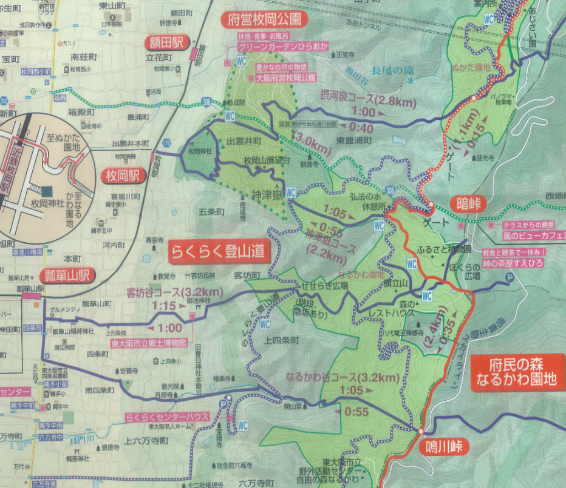 枚岡梅林
府民の森
なるかわ園地
1
発行：（一財）大阪府みどり公社を一部改変
連携強化
■両施設における今後の取組イメージ
連携強化に向けた取組イメージ
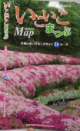 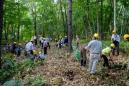 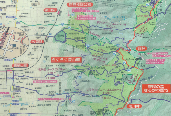 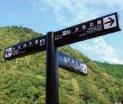 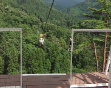 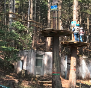 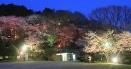 双方のHPで共通のエリアマップを掲載
（イメージ）
連携した
案内マップ
（既存）
連携した
誘導案内
（イメージ）
ライトアップイベント（イメージ）
企業やボランティアによる
森林活動（イメージ）
森の中でのアクティビティ（イメージ）
➡   さらなる連携強化により、公園と園地の一体性を高めるとともに、民間活力の導入や地域との連携の下、
       新たなにぎわいづくりを進め、より多くの府民に親しまれ、魅力のある　「枚岡公園 と なるかわ園地」　づくりをめざす。